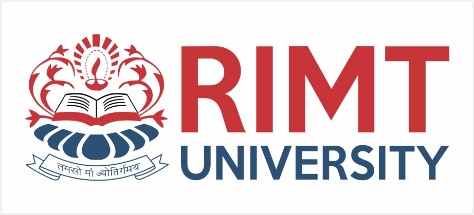 Operating System/ BTCS-2401
Course Name: B.Tech CSESemester: 4th
Prepared by: Er. Jasdeep Singh
1
education for life                              www.rimt.ac.in
Department of Computer Science & Engineering
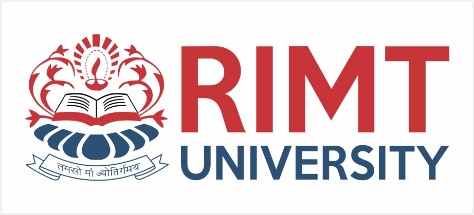 Topic 6th: Threads
2
education for life                              www.rimt.ac.in
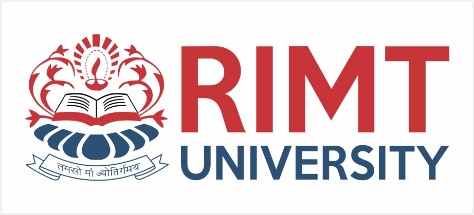 Topics To Be Covered
Overview
Multithreading Models
Thread Libraries
Threading Issues
Operating System Examples
Windows XP Threads
Linux Threads
3
education for life                              www.rimt.ac.in
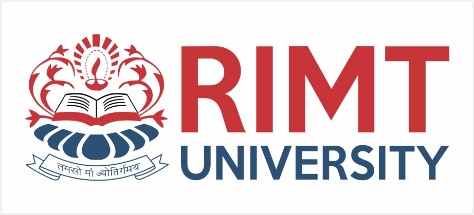 Objectives
To introduce the notion of a thread — a fundamental unit of CPU utilization that forms the basis of multithreaded computer systems

To discuss the APIs for the threads, Win32, and Java thread libraries

To examine issues related to multithreaded programming
4
education for life                              www.rimt.ac.in
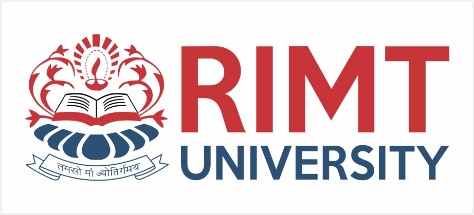 Motivation
Threads run within application
Multiple tasks with the application can be implemented by separate threads
Update display
Fetch data
Spell checking
Answer a network request
Process creation is heavy-weight while thread creation is light-weight
Can simplify code, increase efficiency
Kernels are generally multithreaded
5
education for life                              www.rimt.ac.in
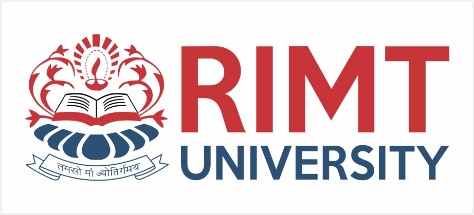 Single and Multithreaded Processes
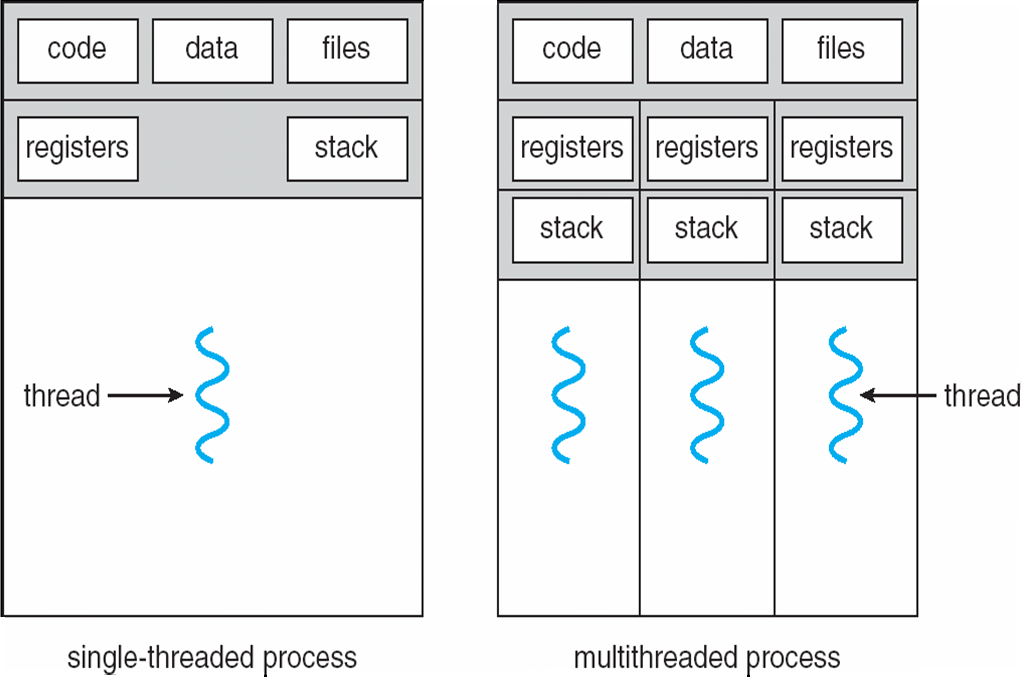 6
education for life                              www.rimt.ac.in
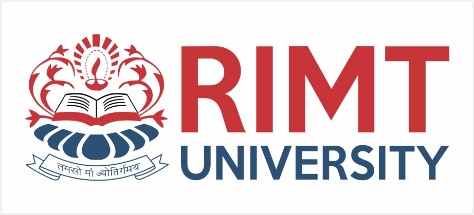 Benefits
Responsiveness
Resource Sharing
Economy
Scalability
7
education for life                              www.rimt.ac.in
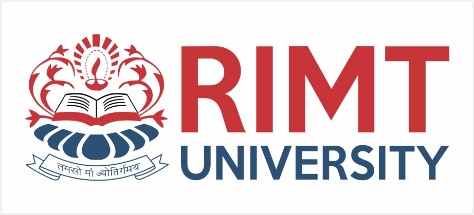 Multicore Programming
Multicore systems putting pressure on programmers, challenges include:
Dividing activities
Balance
Data splitting
Data dependency
Testing and debugging
8
education for life                              www.rimt.ac.in
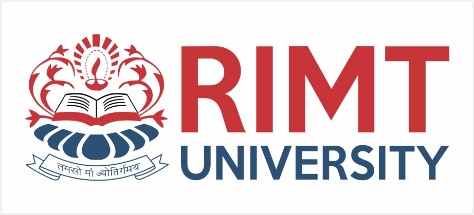 Multithreaded Server Architecture
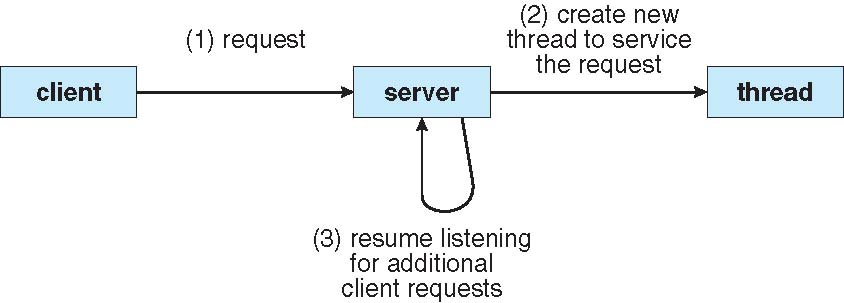 9
education for life                              www.rimt.ac.in
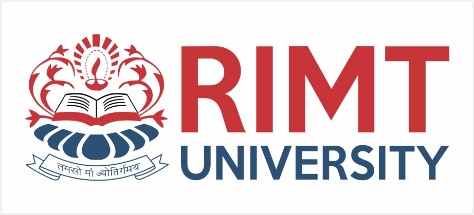 User Threads
Thread management done by user-level threads library
Three primary thread libraries:
 POSIX Pthreads
 Win32 threads
 Java threads
10
education for life                              www.rimt.ac.in
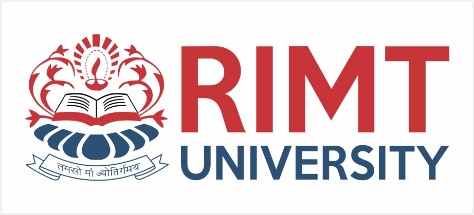 Kernel Threads
Supported by the Kernel
Examples
Windows XP/2000
Solaris
Linux
Tru64 UNIX
Mac OS X
11
education for life                              www.rimt.ac.in
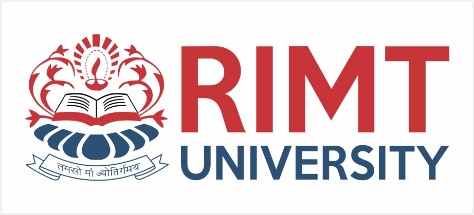 Multithreading Models
Many-to-One
One-to-One
Many-to-Many
12
education for life                              www.rimt.ac.in
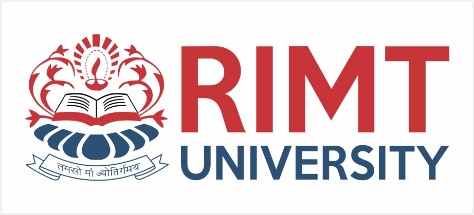 Many-to-One
Many user-level threads mapped to single kernel thread

Examples:
Solaris green threads 
GNU Portable Threads
13
education for life                              www.rimt.ac.in
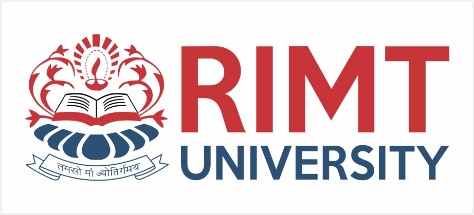 Many-to-One Model
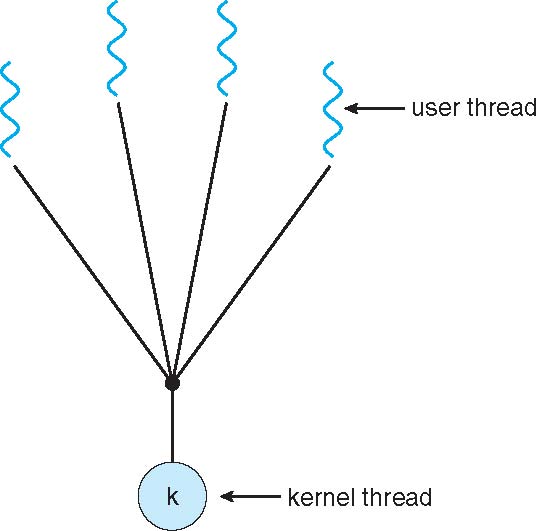 14
education for life                              www.rimt.ac.in
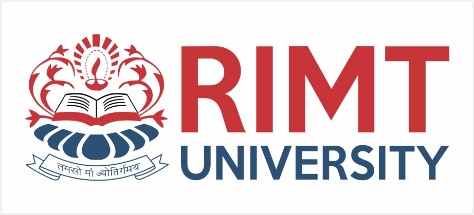 One-to-One
Each user-level thread maps to kernel thread

Examples
Windows NT/XP/2000
Linux
Solaris 9 and later
15
education for life                              www.rimt.ac.in
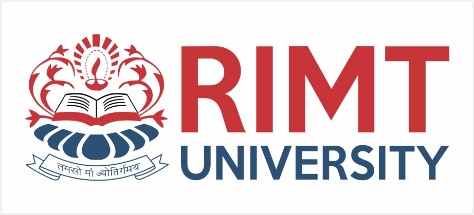 One-to-one Model
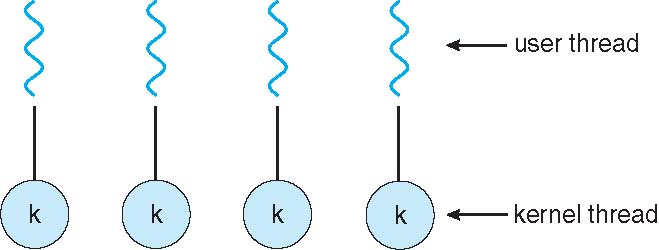 16
education for life                              www.rimt.ac.in
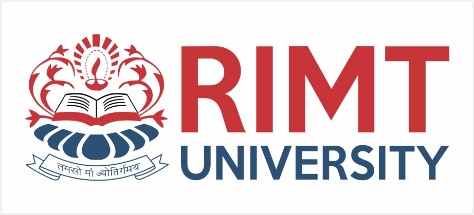 Many-to-Many Model
Allows many user level threads to be mapped to many kernel threads

Allows the  operating system to create a sufficient number of kernel threads

Solaris prior to version 9

Windows NT/2000 with the Thread Fiber package
17
education for life                              www.rimt.ac.in
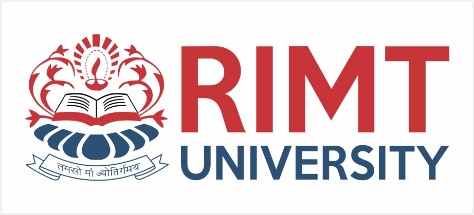 Many-to-Many Model
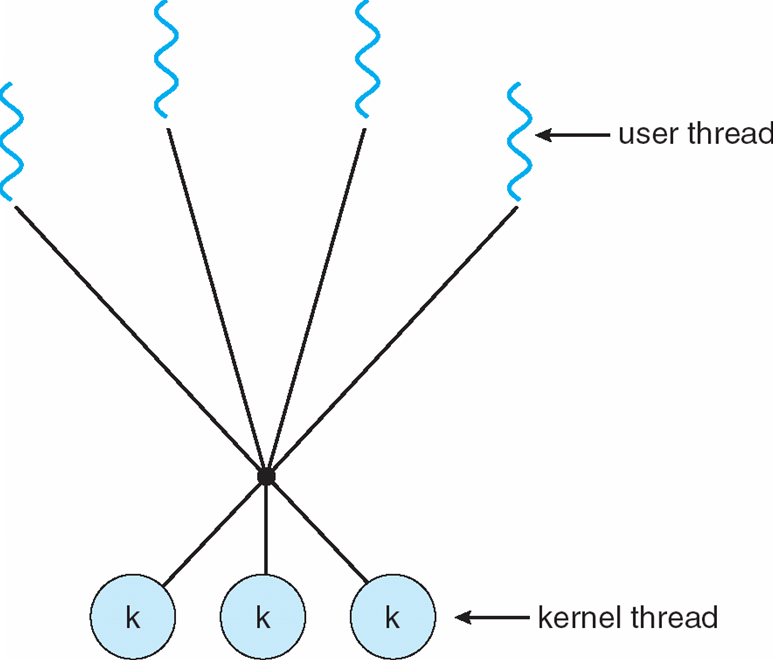 18
education for life                              www.rimt.ac.in
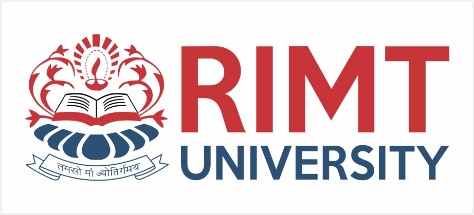 Two-level Model
Similar to M:M, except that it allows a user thread to be bound to kernel thread

Examples
IRIX
HP-UX
Tru64 UNIX
Solaris 8 and earlier
19
education for life                              www.rimt.ac.in
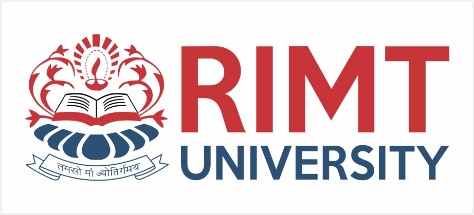 Two-level Model
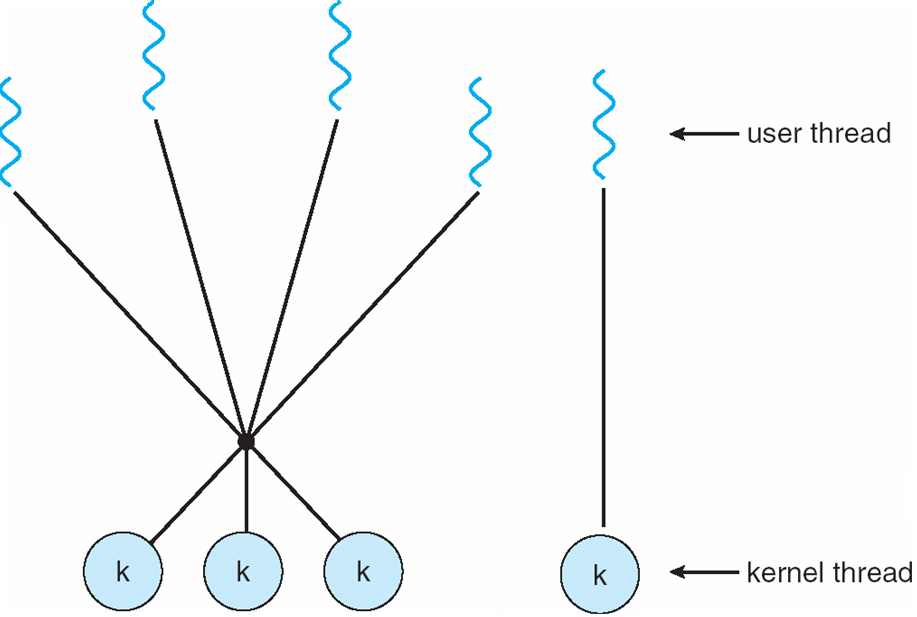 20
education for life                              www.rimt.ac.in
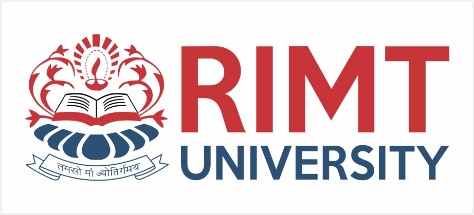 Thread Libraries
Thread library provides programmer with API for creating and managing threads

Two primary ways of implementing
Library entirely in user space
Kernel-level library supported by the OS
21
education for life                              www.rimt.ac.in
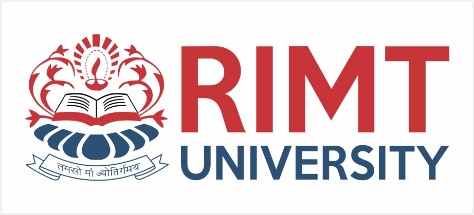 Pthreads
May be provided either as user-level or kernel-level

A POSIX standard (IEEE 1003.1c) API for thread creation and synchronization

API specifies behavior of the thread library, implementation is up to development of the library

Common in UNIX operating systems (Solaris, Linux, Mac OS X)
22
education for life                              www.rimt.ac.in
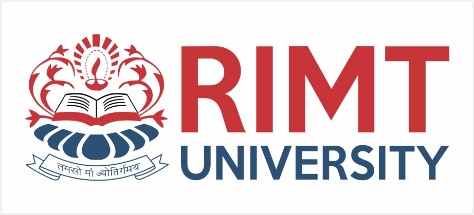 Threading Issues
Semantics of fork() and exec() system calls
Thread cancellation of target thread
Asynchronous or deferred

Signal handling
Synchronous and asynchronous
23
education for life                              www.rimt.ac.in
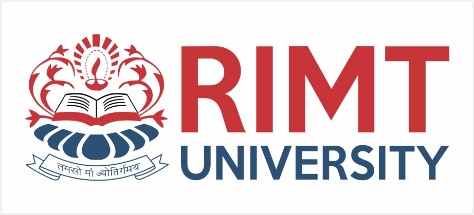 Thread Cancellation
Terminating a thread before it has finished

Two general approaches:
Asynchronous cancellation terminates the target thread immediately.
Deferred cancellation allows the target thread to periodically check if it should be cancelled.
24
education for life                              www.rimt.ac.in
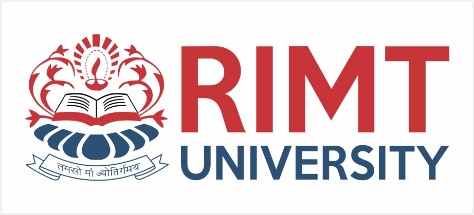 Signal Handling
Signals are used in UNIX systems to notify a process that a particular event has occurred.

A signal handler is used to process signals
Signal is generated by particular event
Signal is delivered to a process
Signal is handled

Options:
Deliver the signal to the thread to which the signal applies
Deliver the signal to every thread in the process
Deliver the signal to certain threads in the process
Assign a specific thread to receive all signals for the process
25
education for life                              www.rimt.ac.in
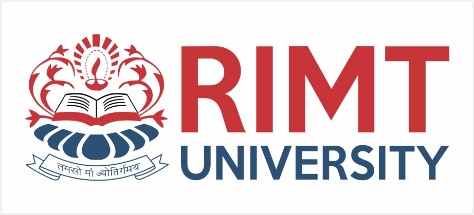 Thread Pools
Create a number of threads in a pool where they await work

Advantages:
Usually slightly faster to service a request with an existing thread than create a new thread
Allows the number of threads in the application(s) to be bound to the size of the pool
26
education for life                              www.rimt.ac.in
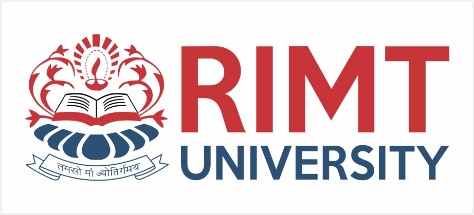 Thread Specific Data
Allows each thread to have its own copy of data

Useful when you do not have control over the thread creation process (i.e., when using a thread pool)
27
education for life                              www.rimt.ac.in
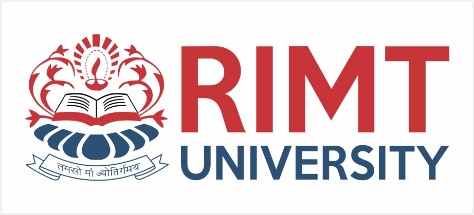 Windows XP Threads
Implements the one-to-one mapping, kernel-level

Each thread contains
A thread id
Register set
Separate user and kernel stacks
Private data storage area

The register set, stacks, and private storage area are known as the context of the threads

The primary data structures of a thread include:
ETHREAD (executive thread block)
KTHREAD (kernel thread block)
TEB (thread environment block)
28
education for life                              www.rimt.ac.in
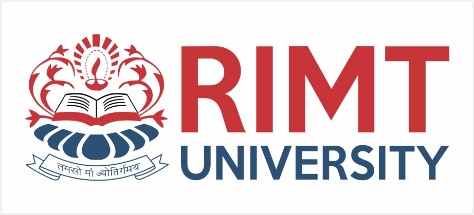 Summary
Overview
Multithreading Models
Thread Libraries
Threading Issues
Operating System Examples
Windows XP Threads
Linux Threads
29
education for life                              www.rimt.ac.in
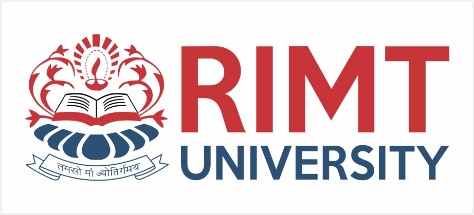 Topics To Be Next Covered
Basic Concepts
Scheduling Criteria 
Scheduling Algorithms
30
education for life                              www.rimt.ac.in
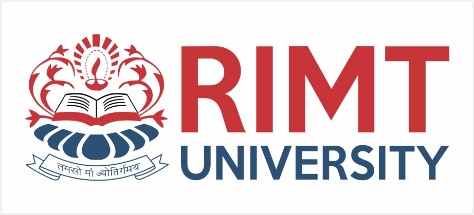 References
Silberschatz and Peter B. Calvin, “Operating System Concepts" Addison Wesley Publishing Company
 Dhamdhere, “Systems Programming & Operating Systems Tata McGraw Hill
31
education for life                              www.rimt.ac.in